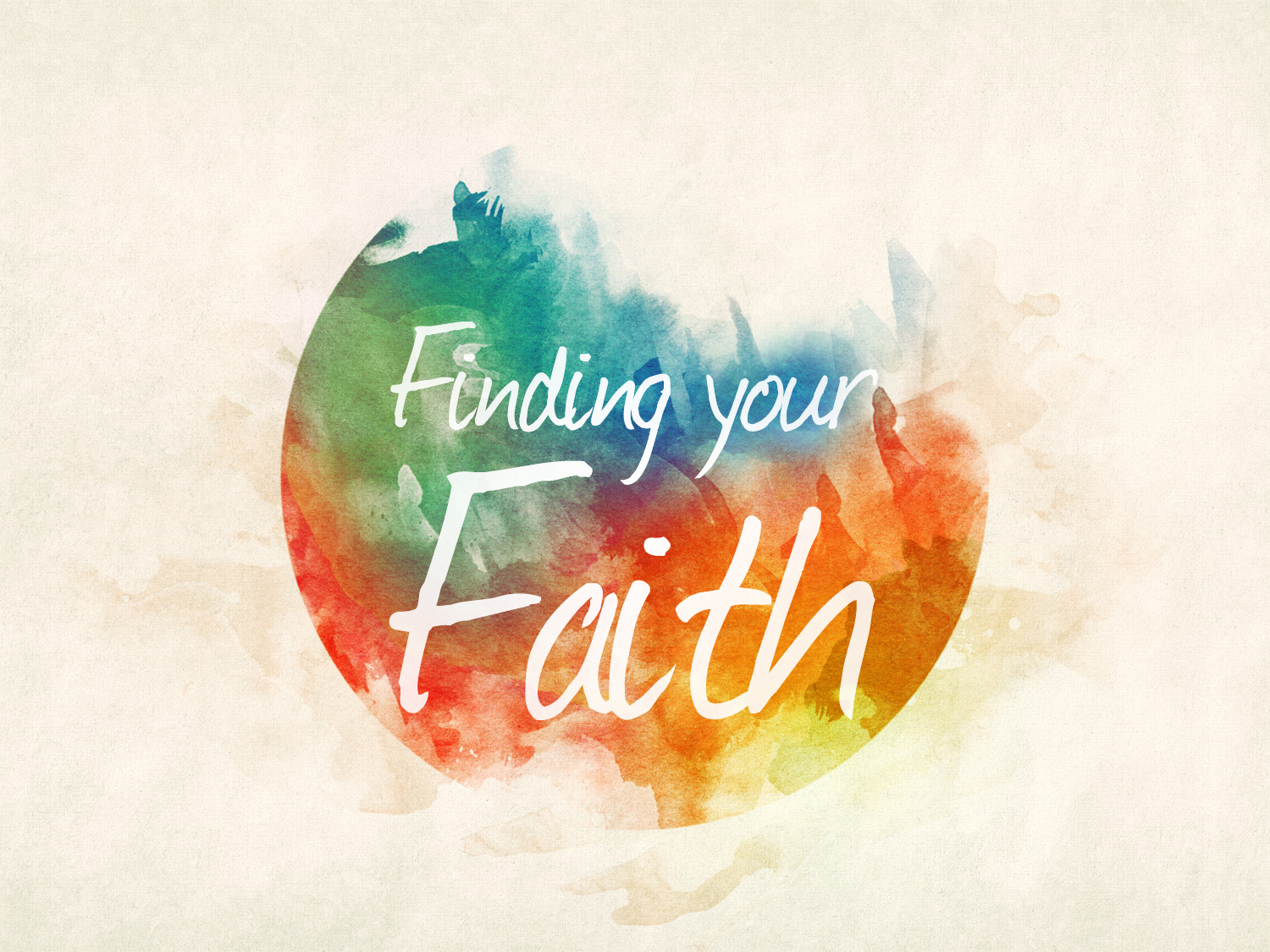 [Speaker Notes: Today we will re-cap quickly and jump into Hebrews 11.]
“Faith” Used In Two Senses
THE Faith: The good news. The system of faith that a person can accept.
“continue in the faith…” Colossians 1:21-23
“one faith…” Ephesians 4:4-6
PERSONAL Faith: The trust, conviction and hope that we place in God.
“…to strengthen and encourage you as to your faith.” 1 Thessalonians 3:2
“…substance of things hoped for, the evidence of things not seen” Hebrews 11:1
[Speaker Notes: The Bible uses the word faith in two ways….

Today we want to focus primarily on our personal faith – because – although others can help this personal faith of our to grow – we have a responsibility – an individual duty – to develop this personal faith…. This charge is stated very directly in a few passages…]
Making Your Faith Your Own
“The faith which you have, have as your own conviction before God. Happy is he who does not condemn himself in what he approves.” (Romans 14:22)
“So faith comes from hearing, and hearing by the word of Christ.”   (Romans 10:17)
[Speaker Notes: Luke 17:5 – Like the apostles we should want our faith to increase.]
Soul Saving Faith Turns To God
“But we are not of those who shrink back to destruction, but of those who have faith to the preserving of the soul.”
Hebrews 10:39
Faith To Worship God Correctly (vs 4)
Faith To Walk With God (vs 5)
Faith To Know & Trust In God (vs 6)
[Speaker Notes: The Personal Faith the Bible holds up for our imitation more than any other – is not just a life-changing faith – it is a SOUL saving faith. 

This chapter paints us an awesome picture of a faith – which is pleasing to God.

Our Faith begins with our relationships with God.


Vs 6 – now, in all that worship and all that walking together – what have you come to see and know and believe about God? Hopefully we’ve all come to see that He is amazing!  That he can be trusted to reward…]
Soul Saving FaithHopes In Eternal Life
Faith Responds to Receive Salvation (vs 7)
Faith Obeys God’s Call (vs 8)
Faith Places Citizenship In Heaven (vs 9)
Faith Believes God’s ‘Unbelievable’ Promises (vs 11)
Faith Looks Ahead To A Better Place   (vs 13-16)
[Speaker Notes: More than knowing God – Hebrews 11 Faith is excited about Where God Is Leading US…

Our Faith want to do whatever God says – not to earn it – but thankful that He made a way for us.
Our Faith wants to go where-ever God says…
Our Faith sees beyond just the places we might serve Him here or the jobs He has for us here – our faith is looking to the heavenly country…]
Soul Saving FaithTrusts Beyond Our Vision
Faith Follows God When We Don’t Understand His Request, But We Know God Is Good. (vs 17-19)
Faith Entrusts Our Lives & Our Families To God’s Faithful Care. (vs 20-22)
Faith Shares In God’s Victory Each Step of the Way. (vs 23-29)
[Speaker Notes: *I still stutter when I deal with these verses – I wonder not just how Abraham could do it – but how our Loving God could even ask it…of course God knew he was never going to let Abraham go through with it….That Ultimately God would rather give HIS LIFE than see us perish.

But these events still stir me – because I see that Abraham chose to believe in the GOODNESS of God – even when God’s very words didn’t make sense.  *When I put faith in a family member or a friend – I believe in them – even when I can’t explain there behavior – I believe there must be a good explanation.  God asks us to have faith in Him with that kind of LOVE.

FAMILIES – When we trust God beyond what we can even see or explain – that’s when we will trust him not just with our future – but with the future of those we love MOST.	

SHARES  in God’s Victory:  Moses witnesses a complete reversal in his lifetime.  As a child Egypt has everything and the Israelites have nothing. It seems he has everything – and needs to hold on for worldly comfort, but he walks by faith  - until Egypt has nothing and God’s children have everything.  *Only faith takes this kind of journey.  GO WITH GOD – I don’t know what all it will hold – only God does – but I can tell you this – WALKING BY FAITH is extra-ordinary.  So when God leads us forward – we must go!]
Soul Saving FaithBrings Indescribable Rewards
God Saves the Faithful – Whoever, When-ever, Where-ever! (vs 30-31)
“And what more shall I say? For time will fail me if I tell of…” (vs 32-38)
Yet, all of these are only complete in JESUS CHRIST! (vs 39- 12:2)
[Speaker Notes: ** This chapter is not just a celebration of great faith but of THE GOD WHO REWARD FAITH!!!  GOD SAVES the FAITHFUL. Don’t view vs 30 and 31 separately – the idea is that whether it was God’s people outside the city or even the lowly harlot inside the city – where-ever, who-ever – FAITH is the victory.

For those outside – their faith was not diminished by the repetition of going around, and around and around…they did it anyway bc they trusted in God.
For those inside – their faith wasn’t hindered by their past sins – further and further away from God.  It would seem like God would have to chose to bless one or the other – but our God can SAVE BOTH – even at the same time, in the same circumstances. WE HAVE AN AWESOME GOD!

ON & ON thru History – God saves the faithful – until ultimately – we are shown that all are saved because of the sacrifice of Jesus Christ.]
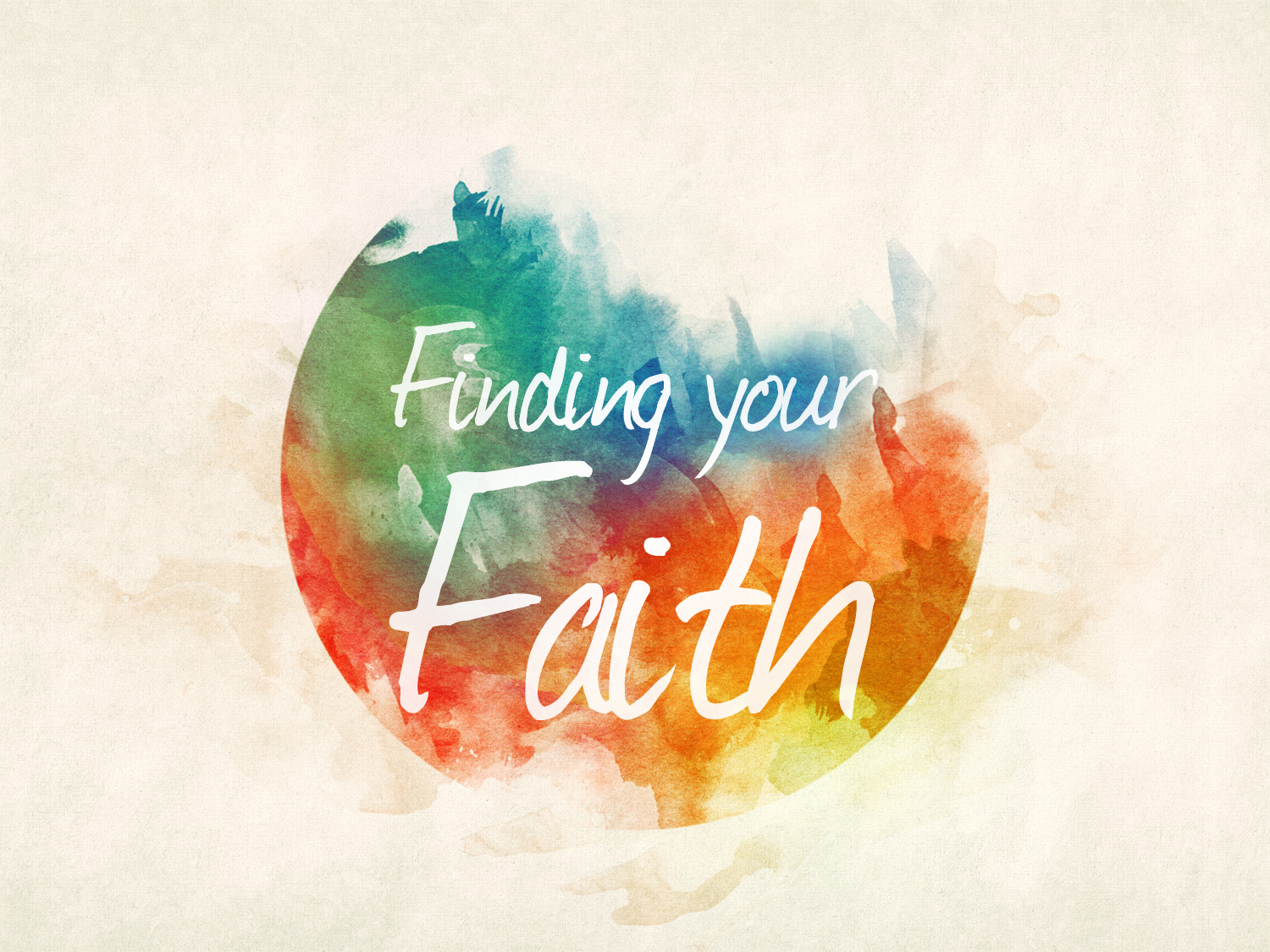 [Speaker Notes: Today – if the faith of these Bible heroes and heroines has inspired your faith – and you are ready to come to God, through Jesus the Son, then please come forward confessing your faith, repenting of sins, and calling on the Lord in baptism – to have your sins washed away.  Come now as we stand and sing.]